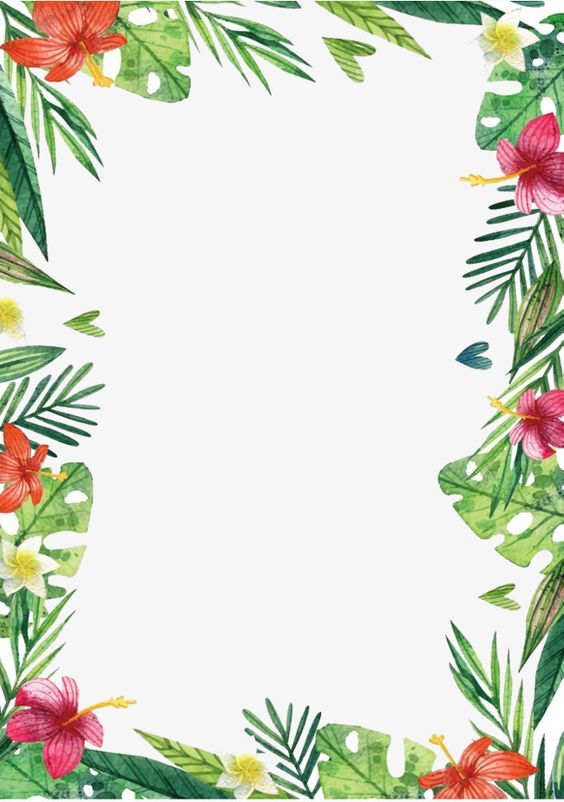 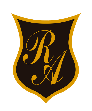 COLEGIO 
REPÚBLICA ARGENTINA
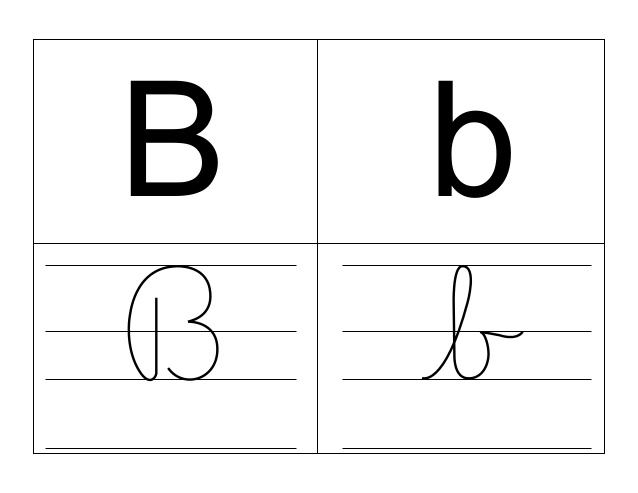 1° básico
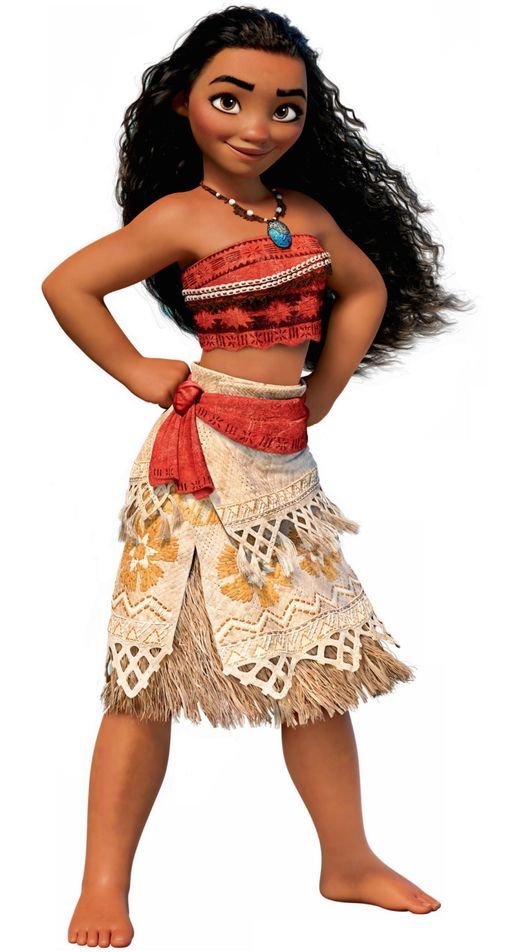 Semana 22-23 
PROGRAMA DE INTEGRACIÓN ESCOLAR
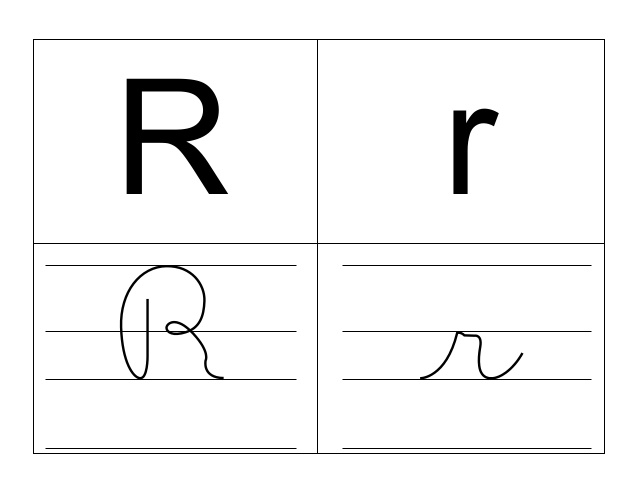 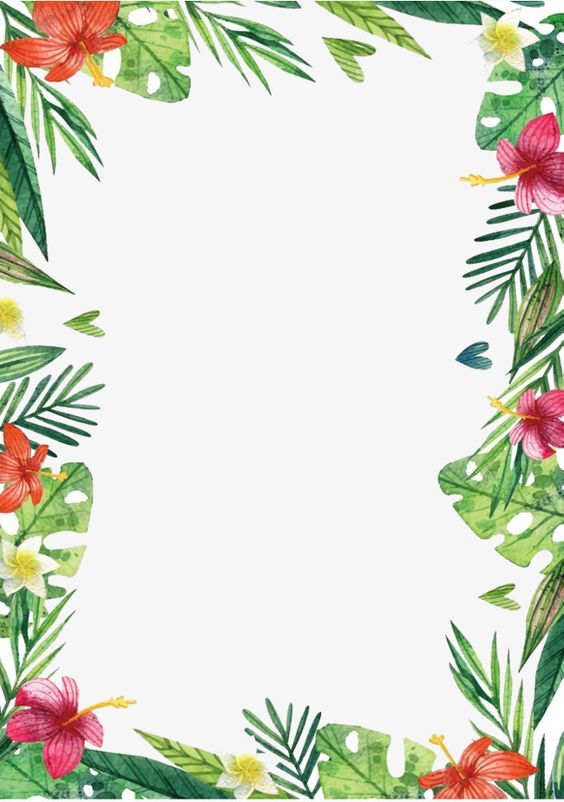 OBJETIVOS DE APRENDIZAJE
Identificar los sonidos que componen las palabras (conciencia fonológica), reconociendo, separando y combinando sus fonemas y sílabas. (OA 03, LE01)
Leer palabras aisladas y en contexto, aplicando su conocimiento de la correspondencia letra-sonido (OA 04, LE01)
Leer palabras aisladas y en contexto, aplicando su conocimiento de la correspondencia letra-sonido en diferentes combinaciones (OA4)
CONTENIDOS
Lectura de sílabas, palabras y oraciones con las letras estudiadas.
Lectura en voz alta.
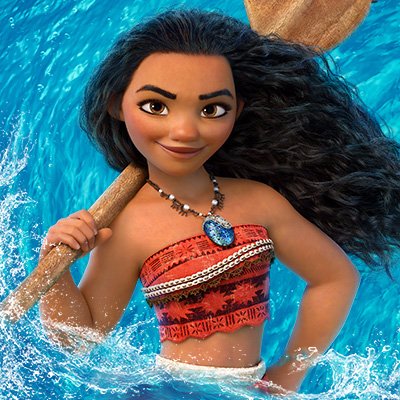 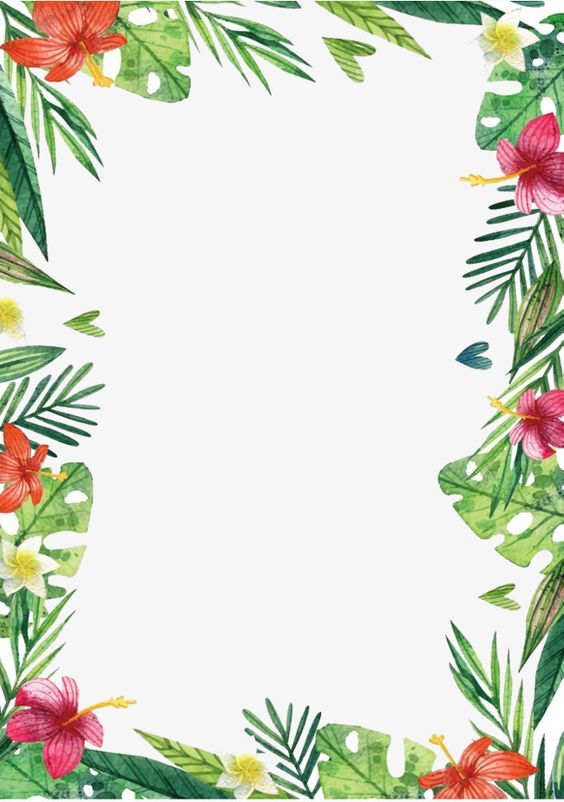 Recordemos :
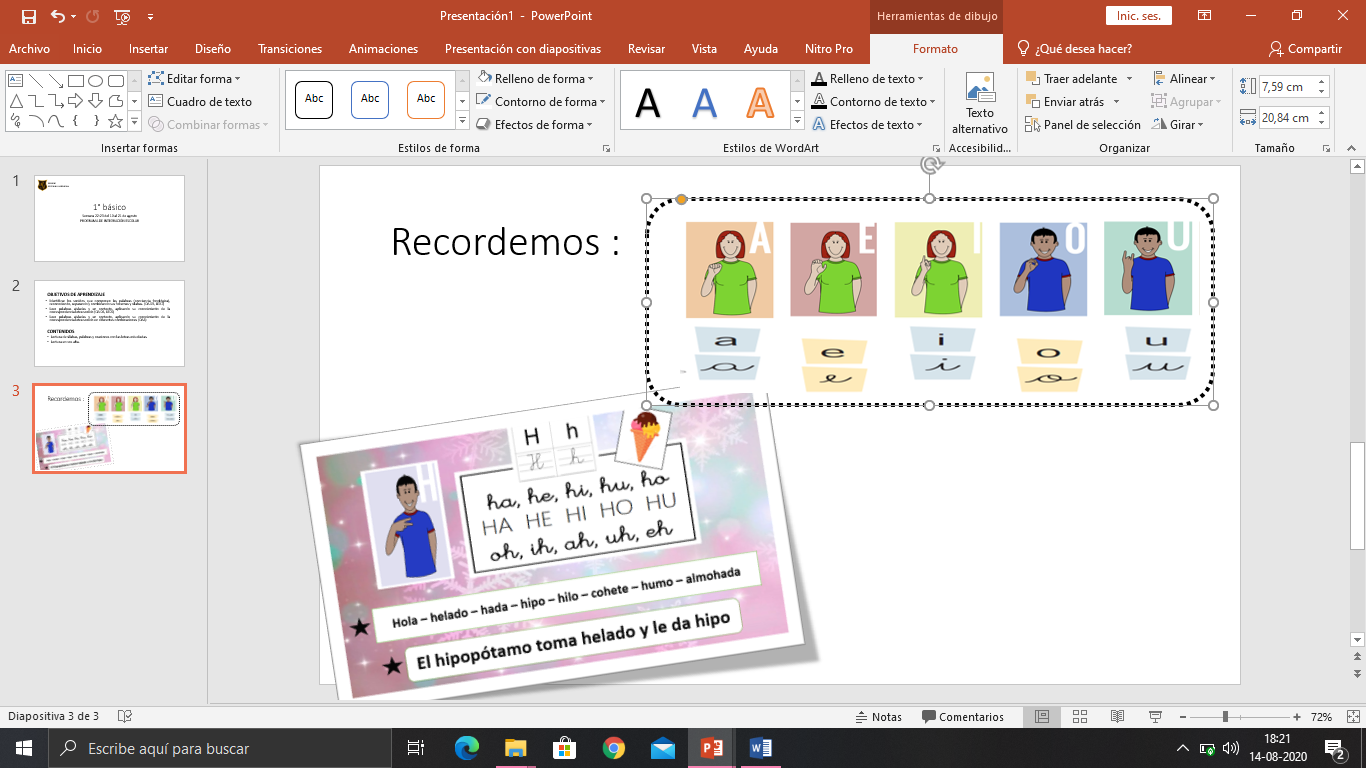 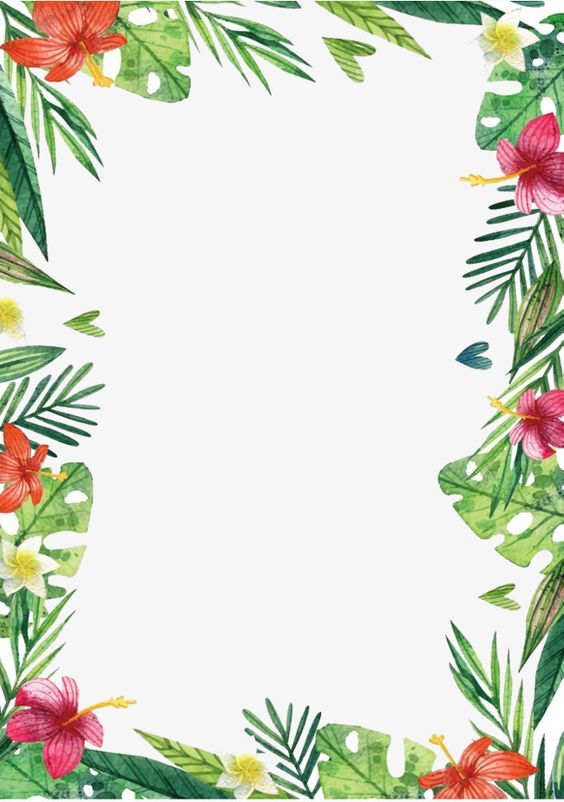 Recordemos :
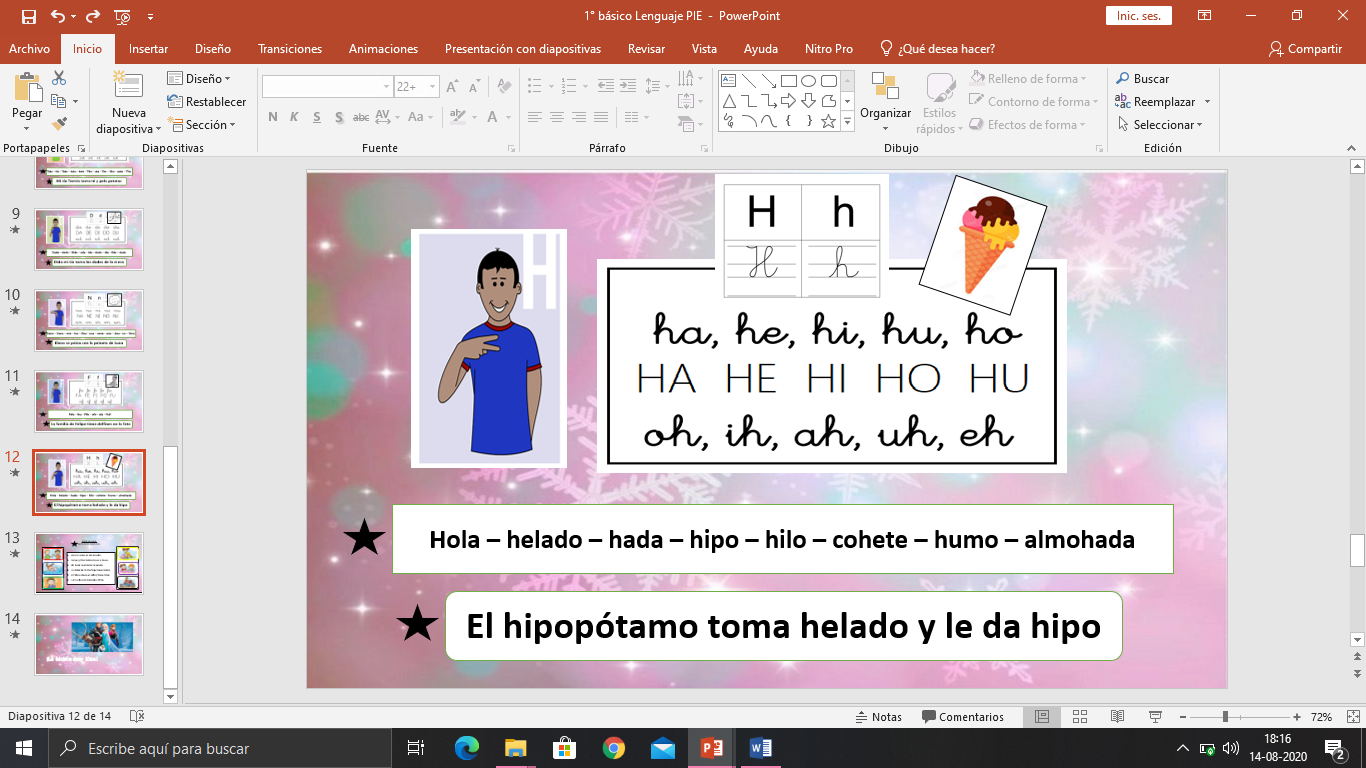 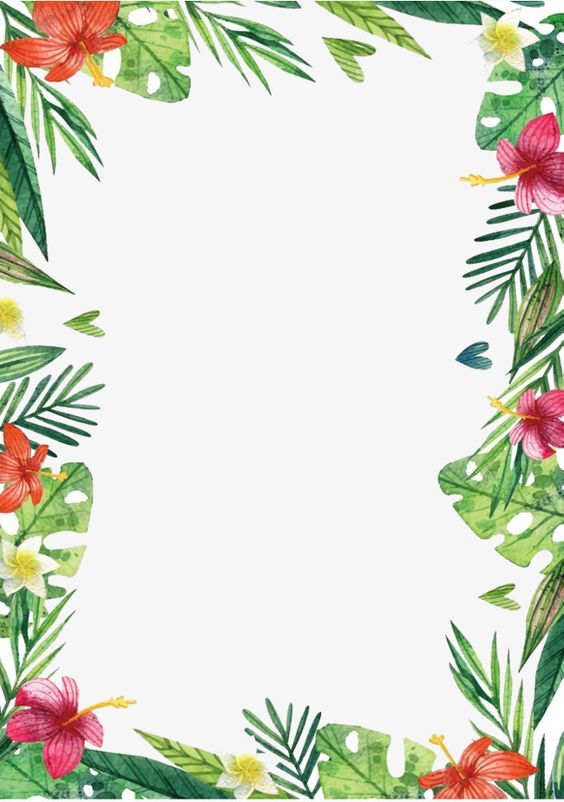 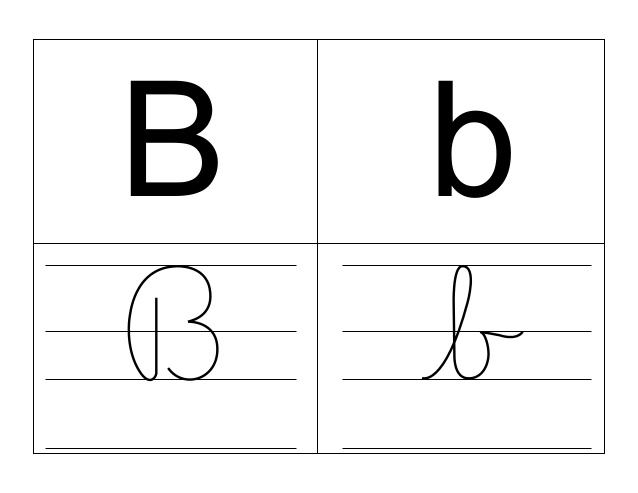 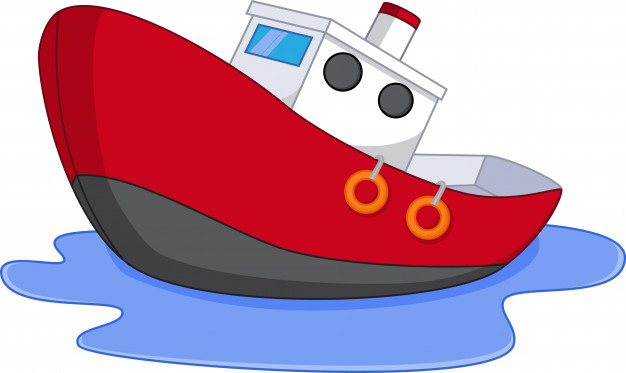 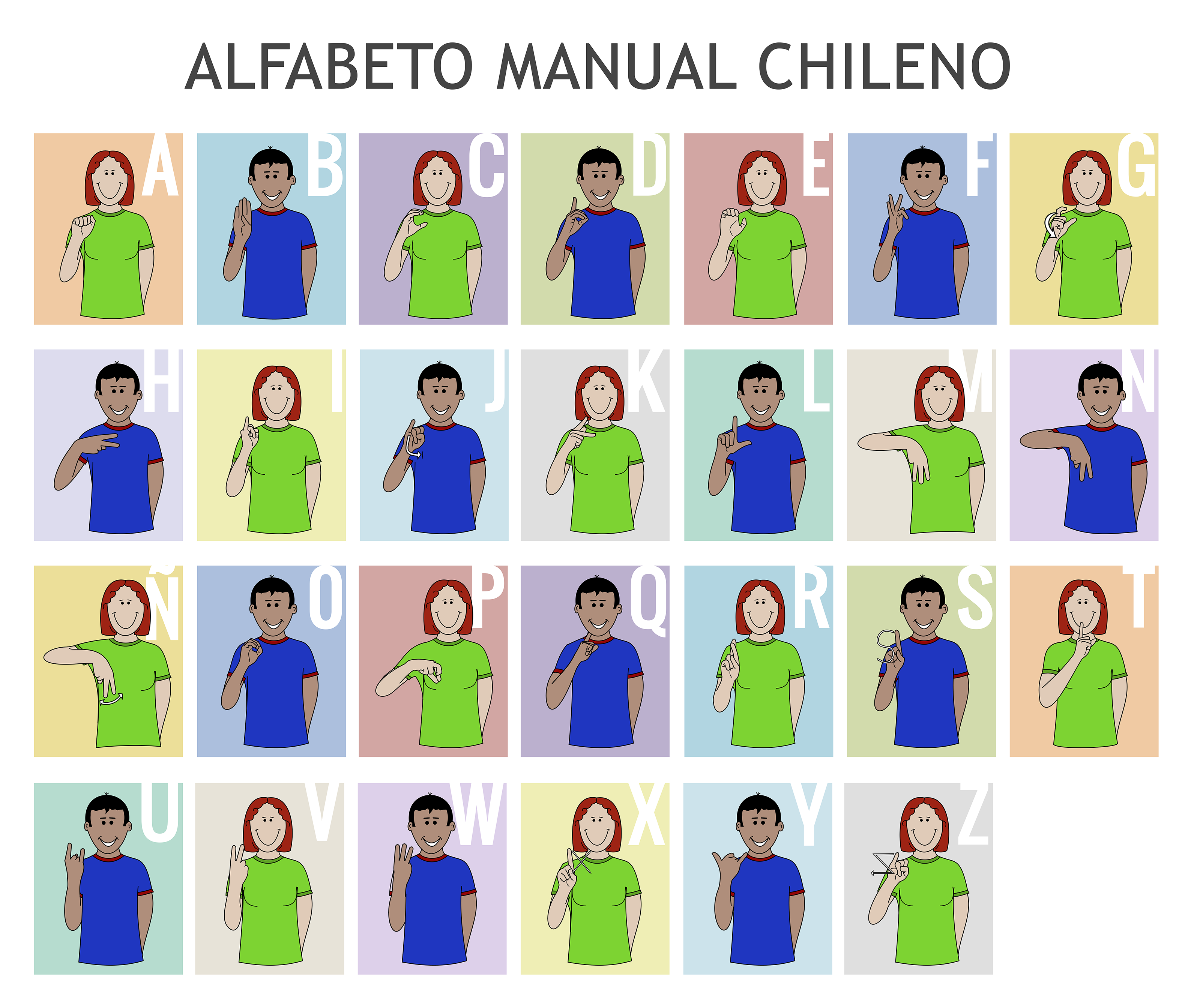 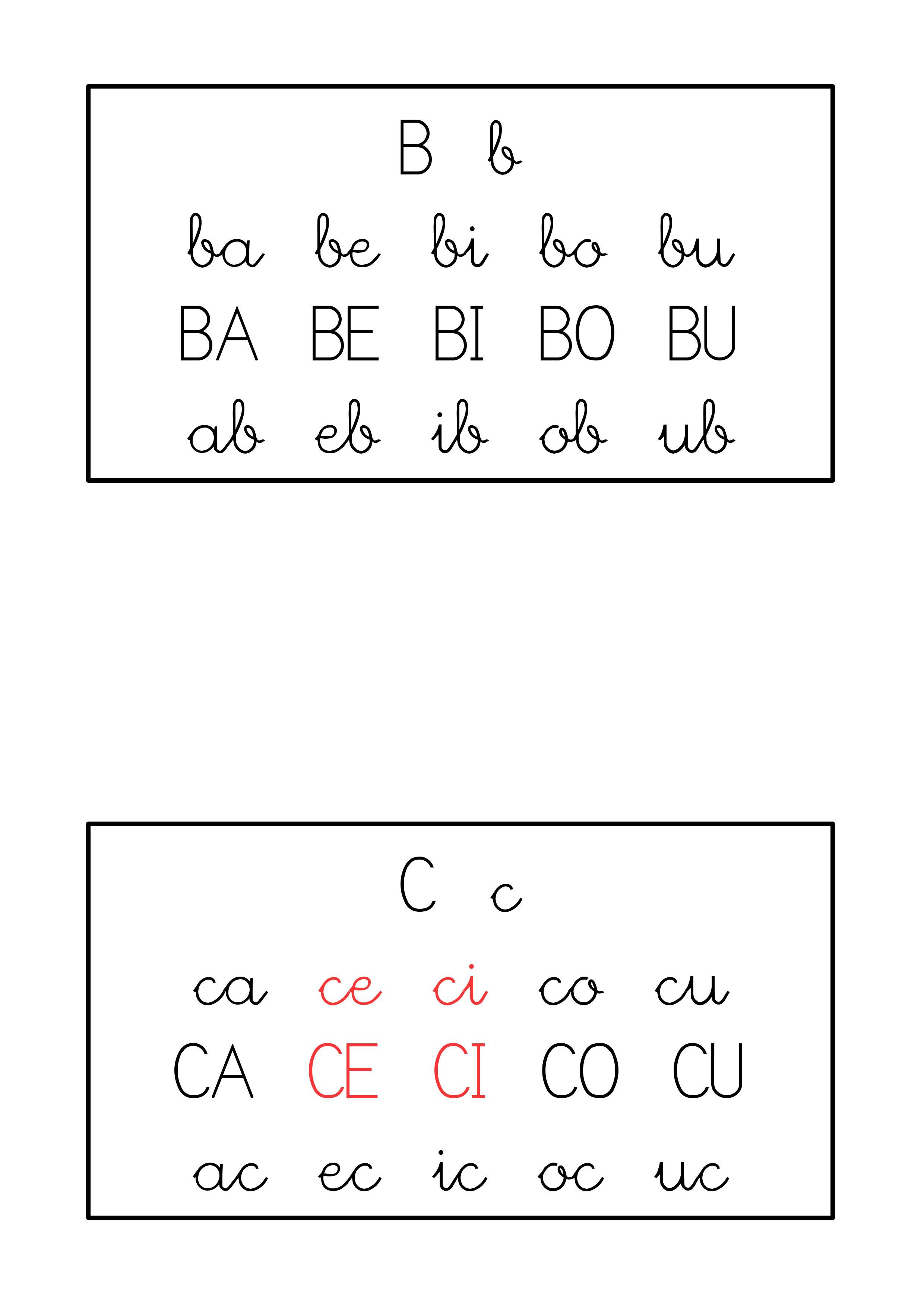 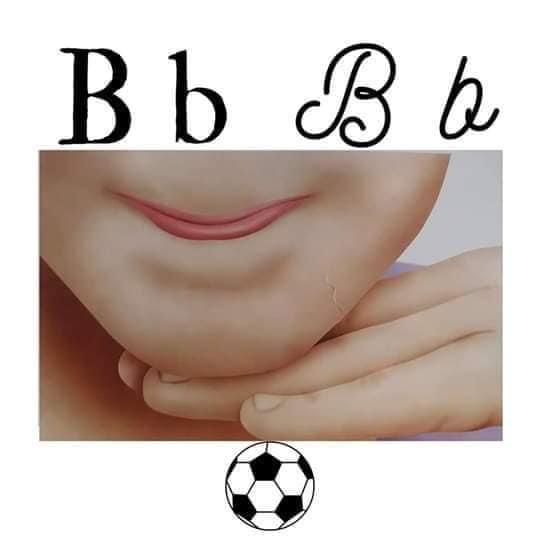 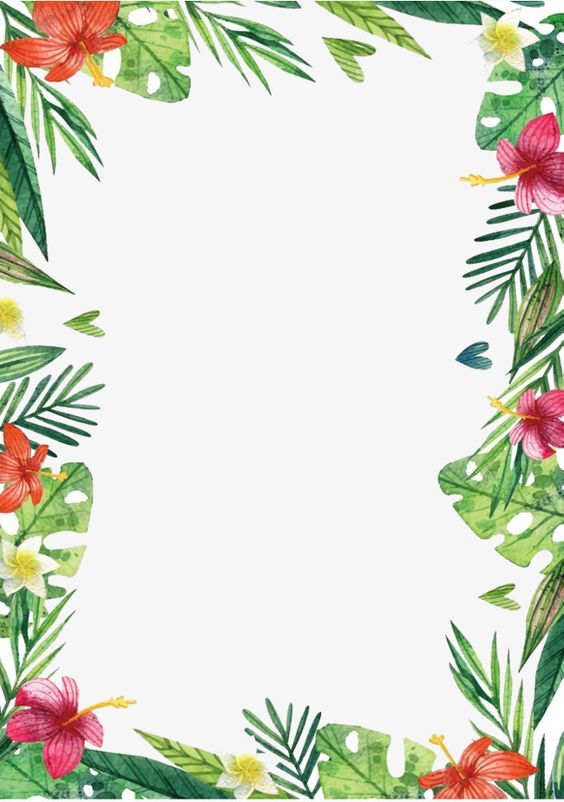 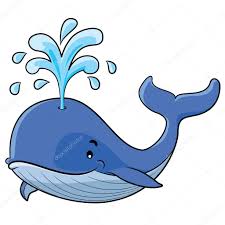 Ba
a
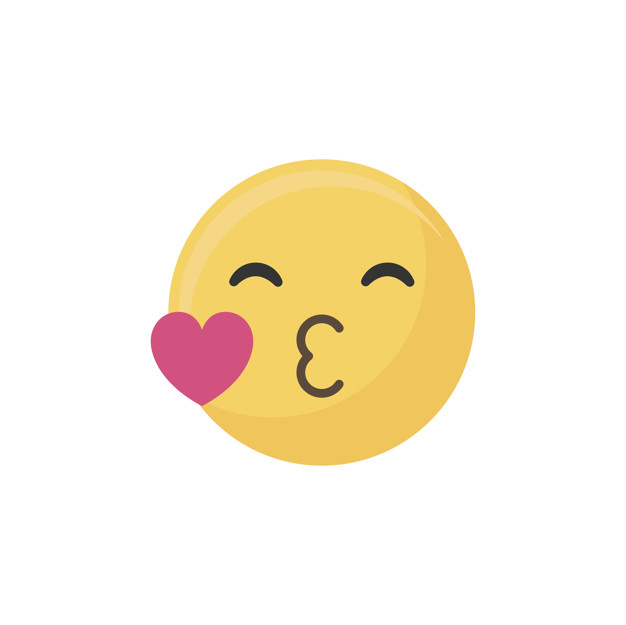 Be
e
B
Bi
i
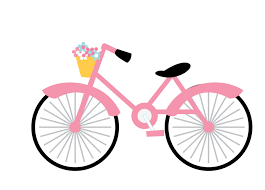 o
Bo
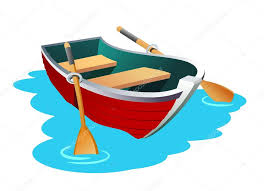 u
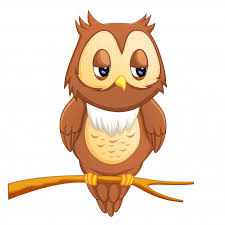 Bu
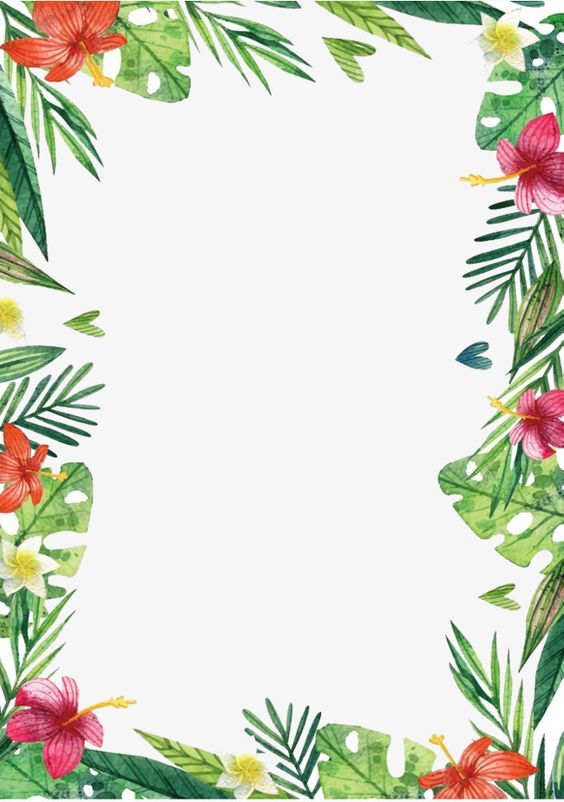 Pincha dos veces el video y practica la letra “B” con tía Camila
https://youtu.be/5iV7J11oOPM
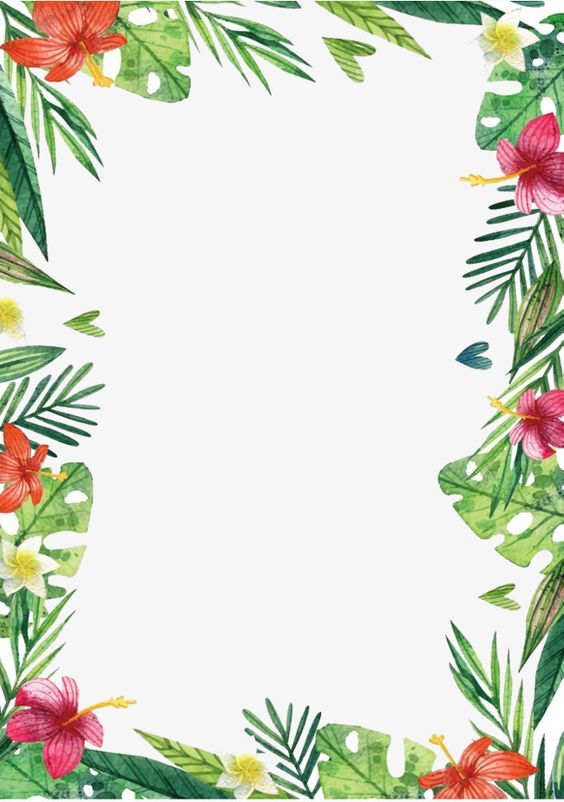 Lectura de palabras: observa la imagen y lee el nombre que corresponde.
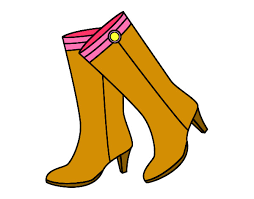 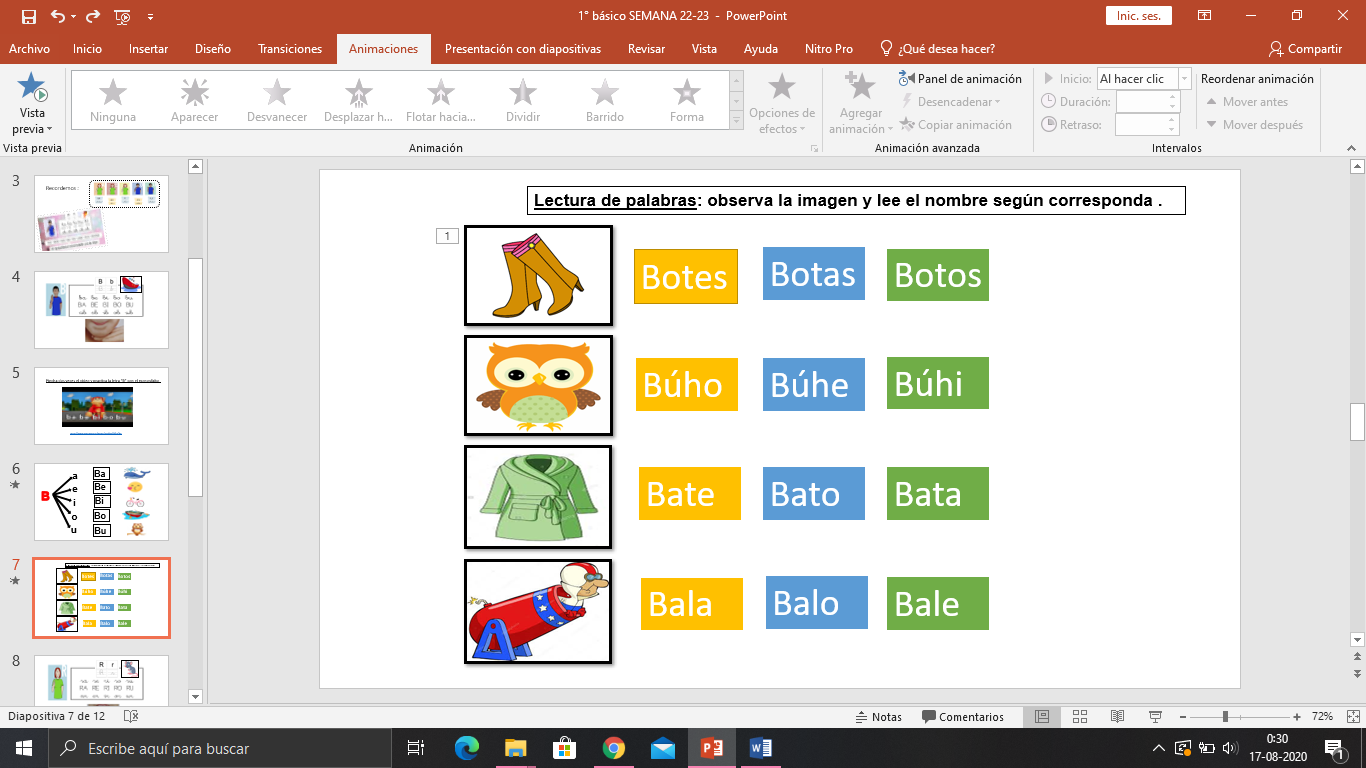 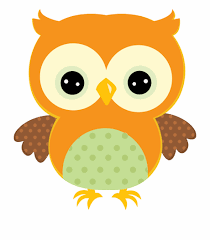 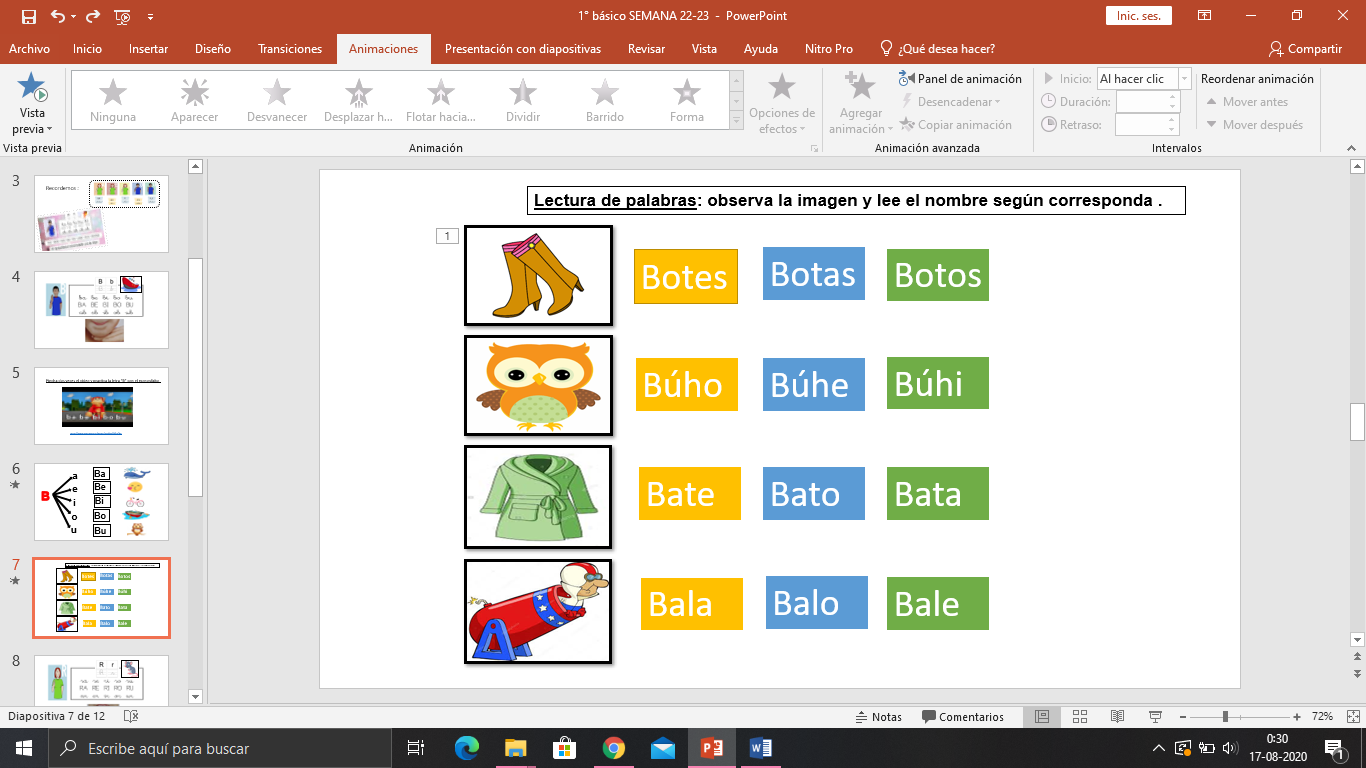 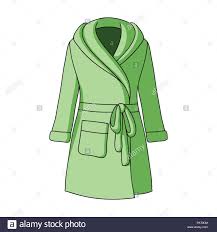 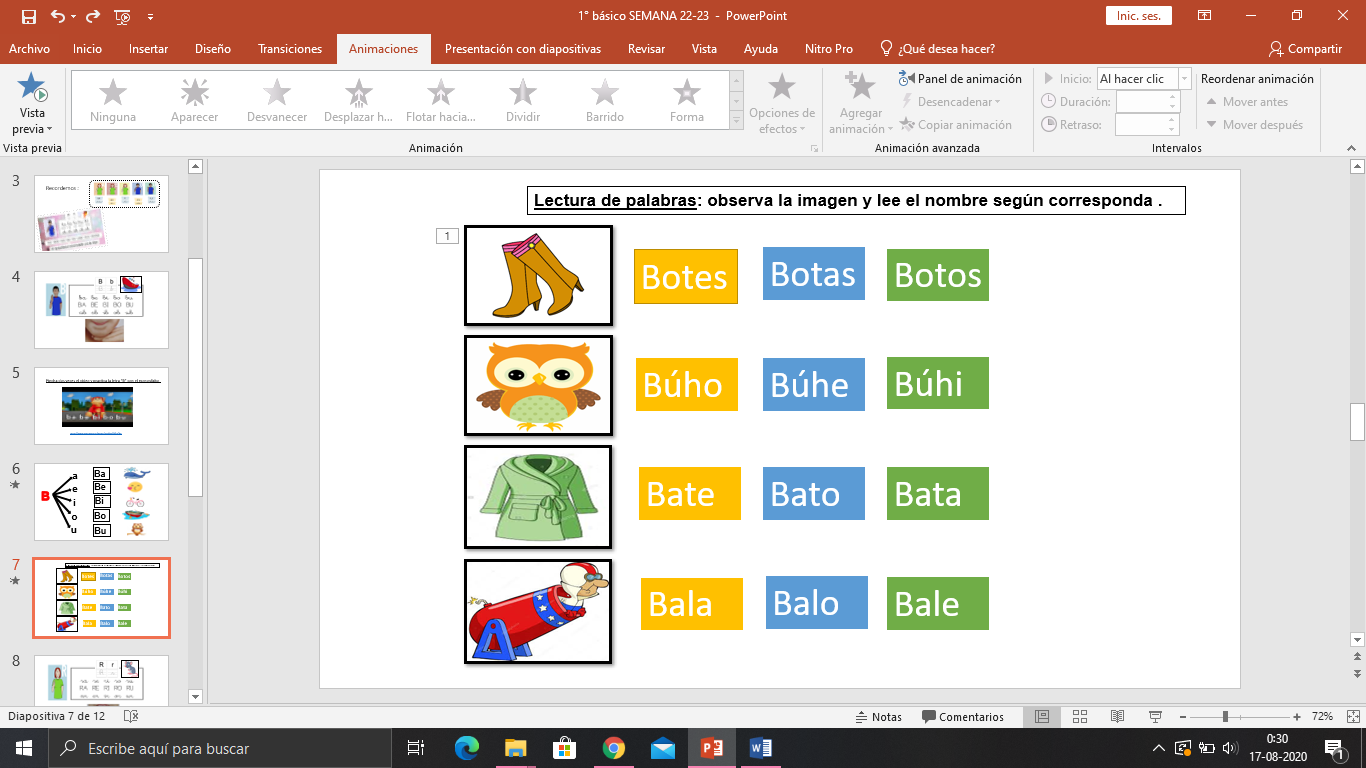 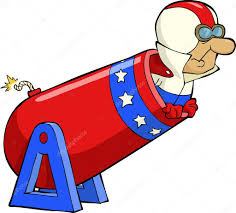 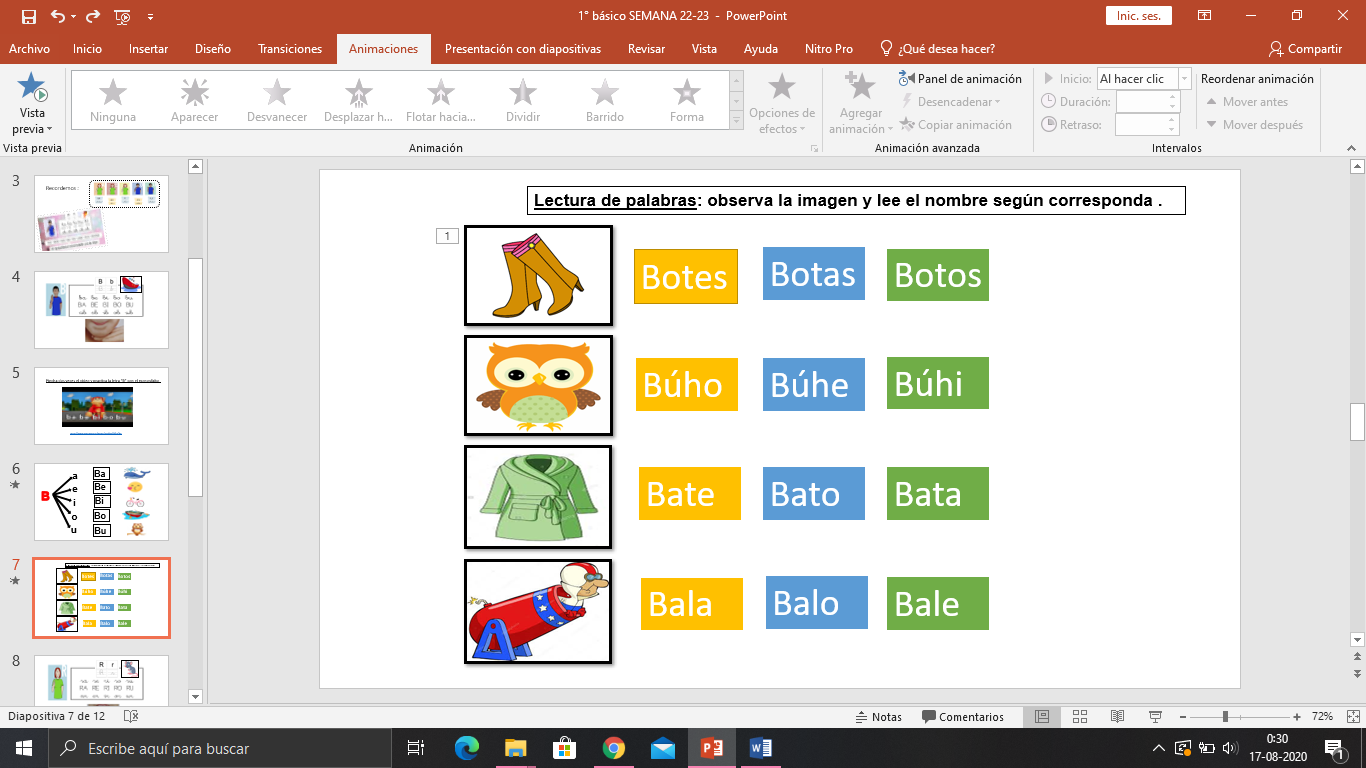 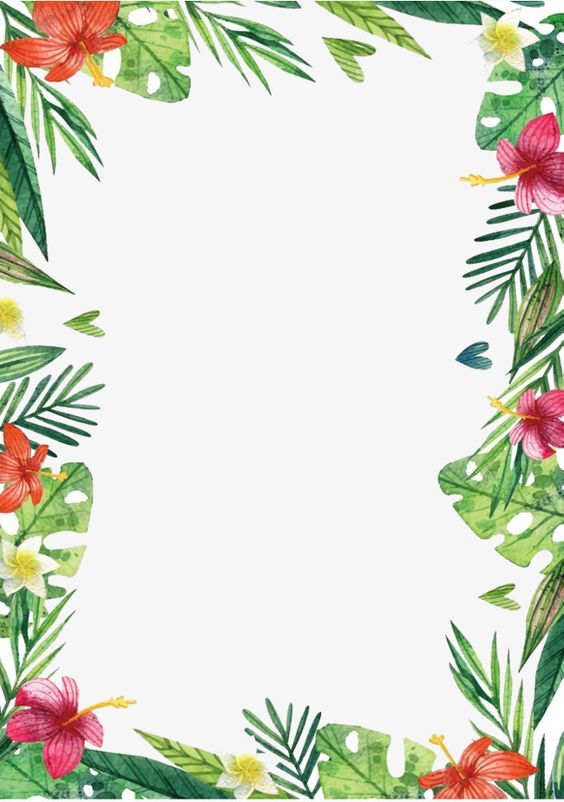 Ahora te invito a conocer y trabajar con la siguiente letra….
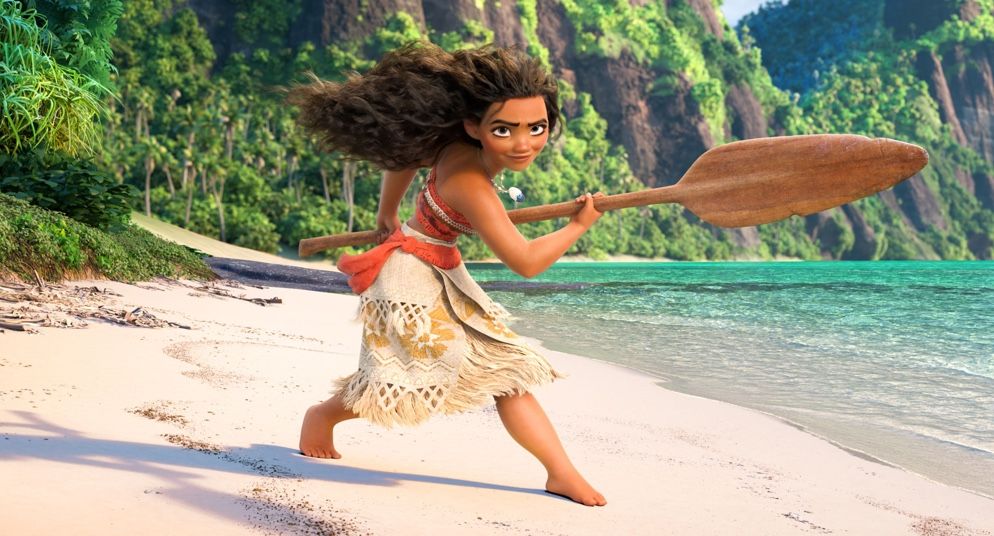 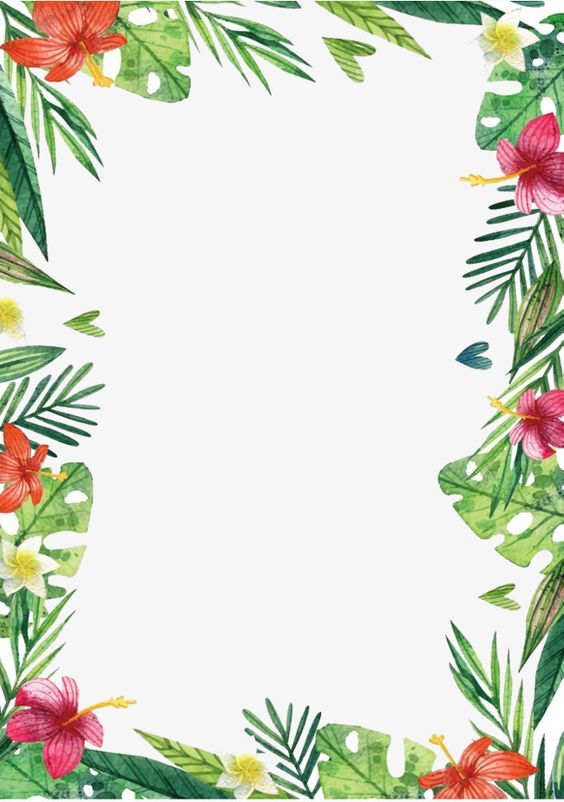 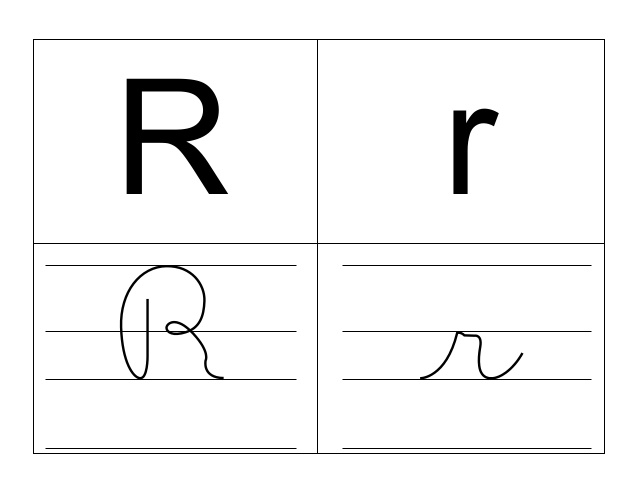 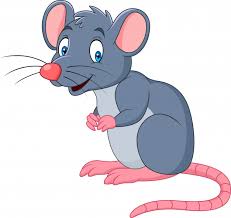 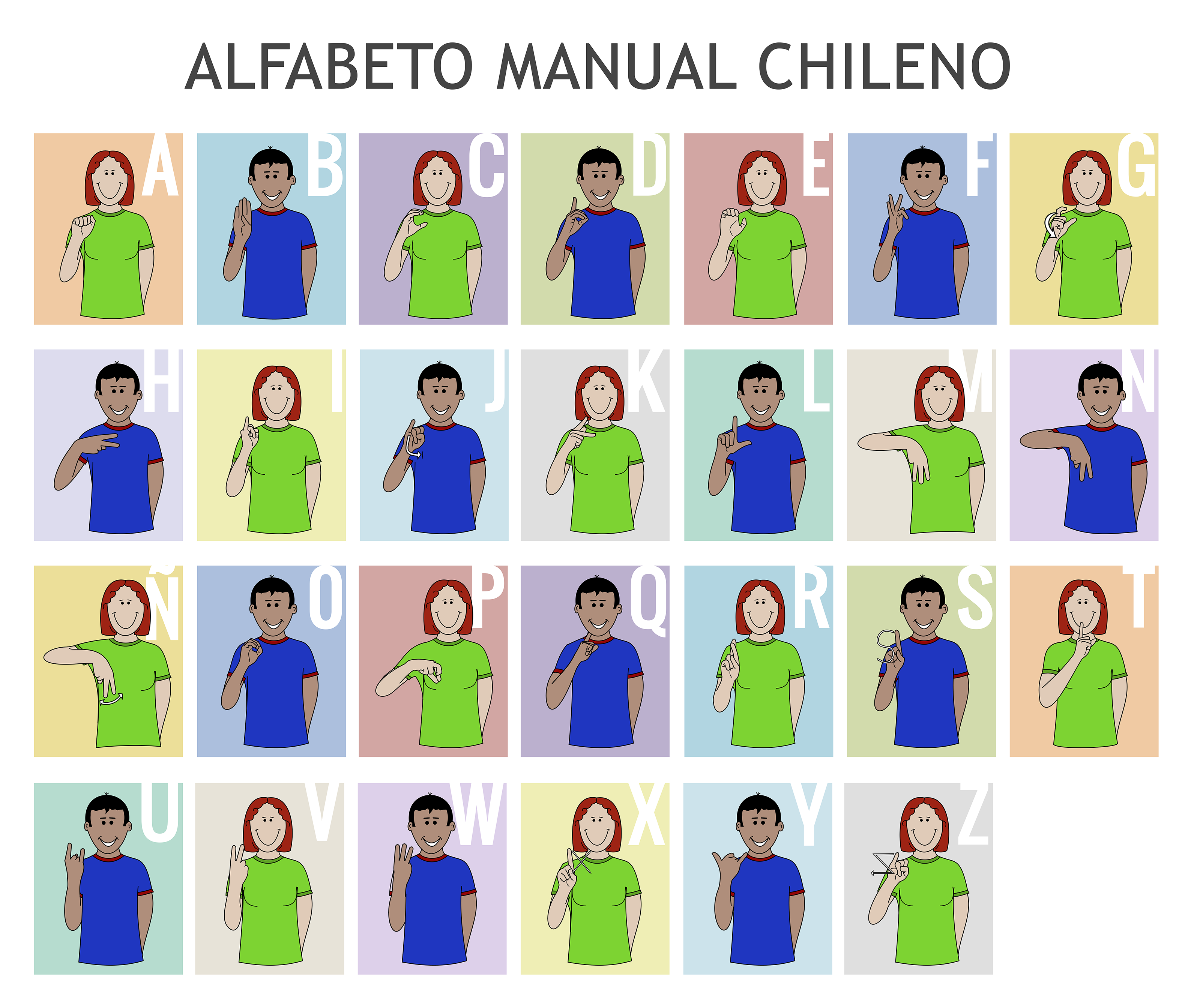 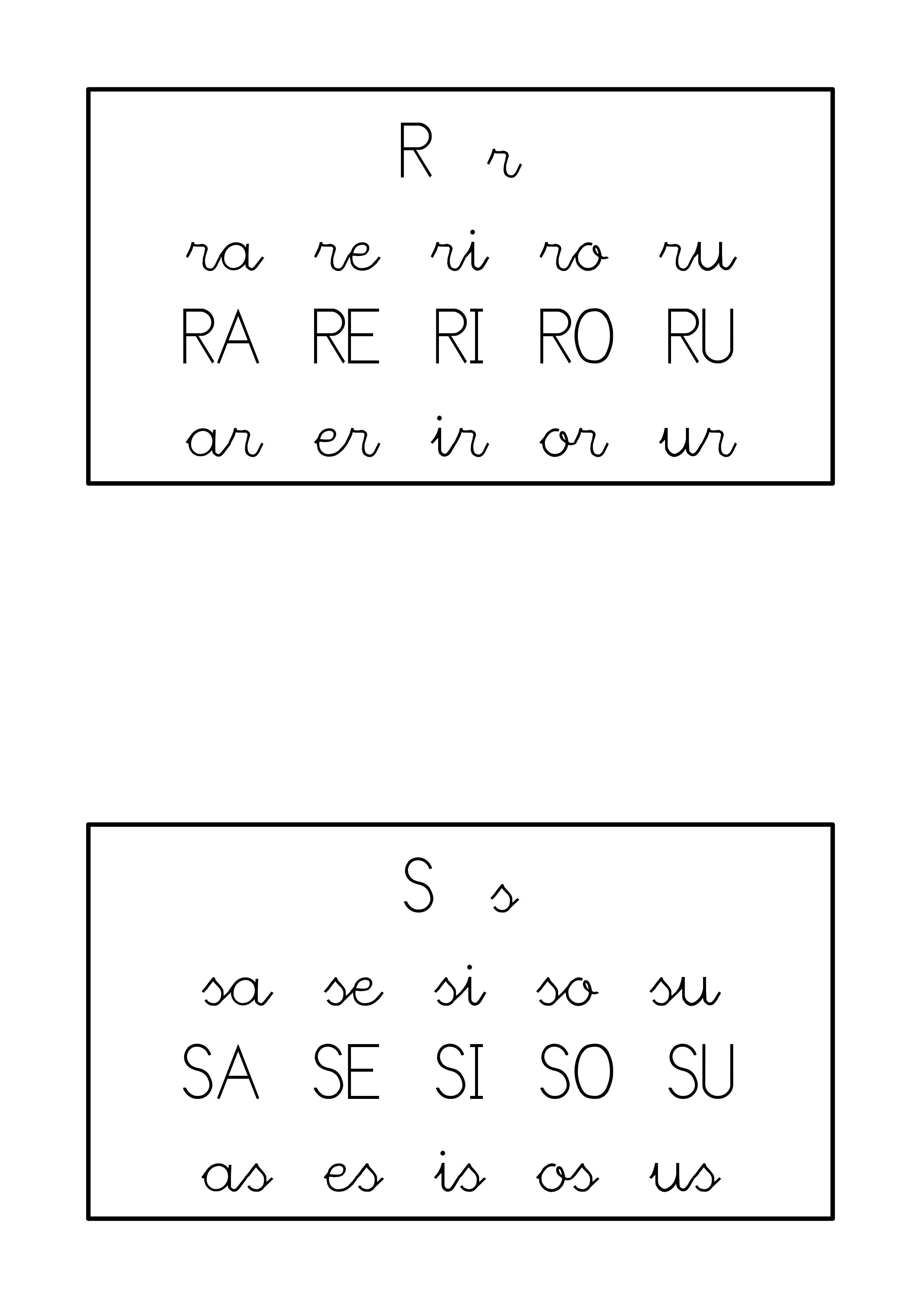 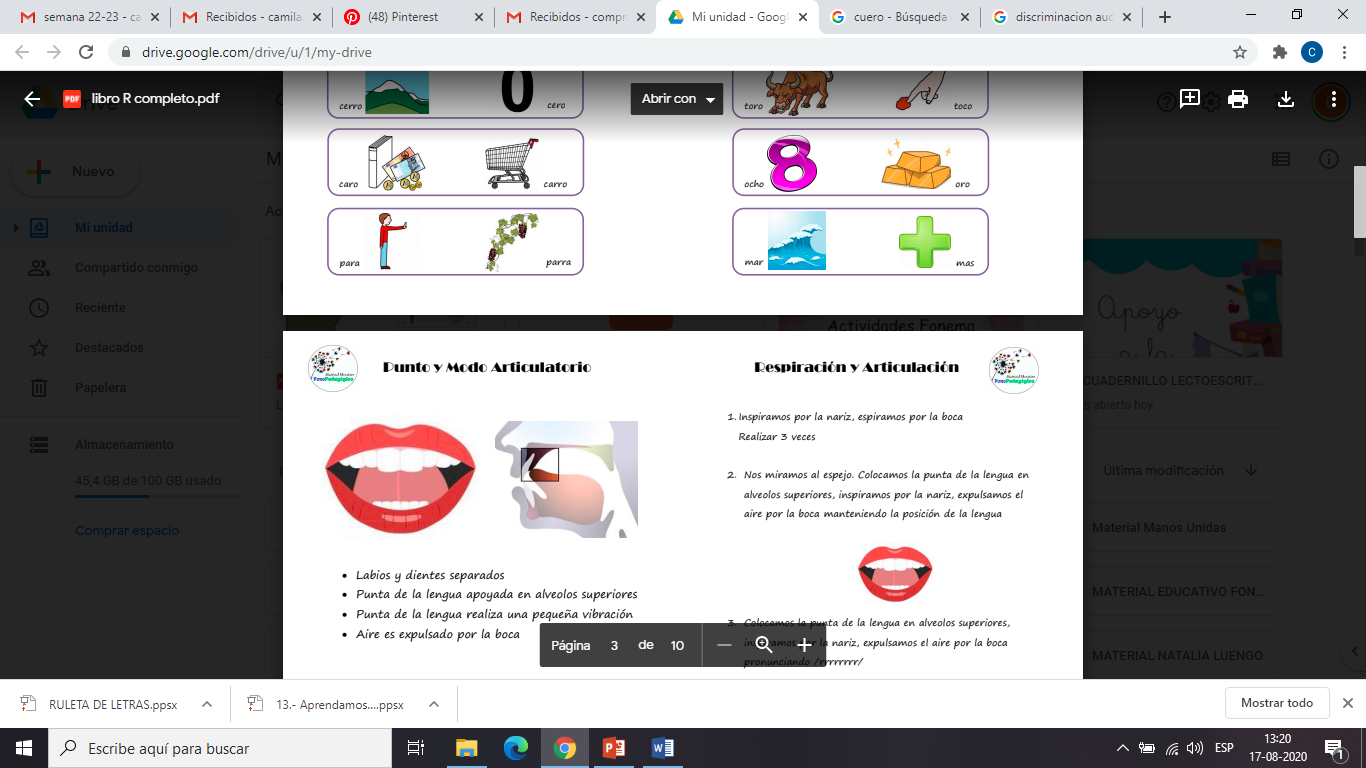 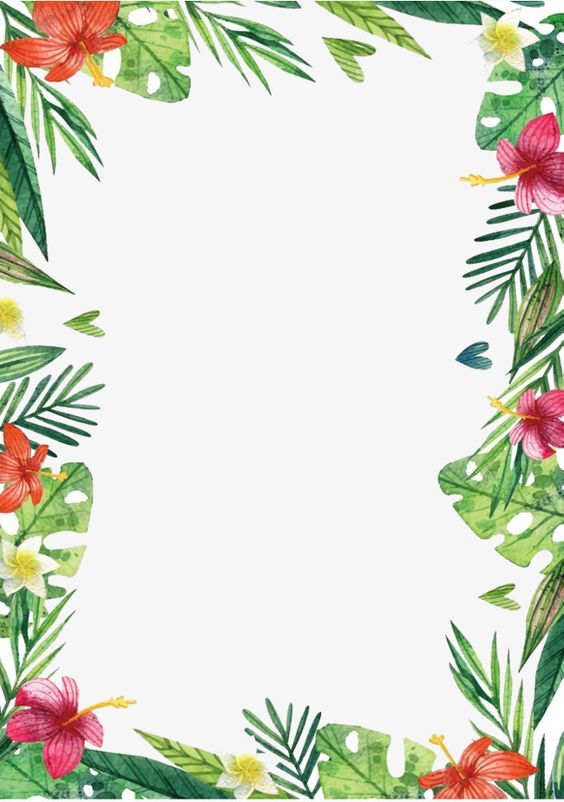 Atención con las reglas de la “R”
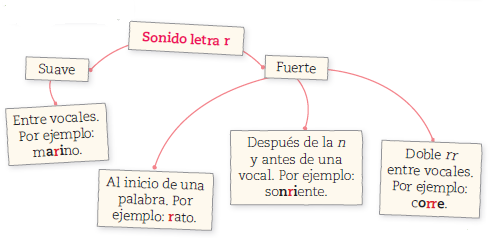 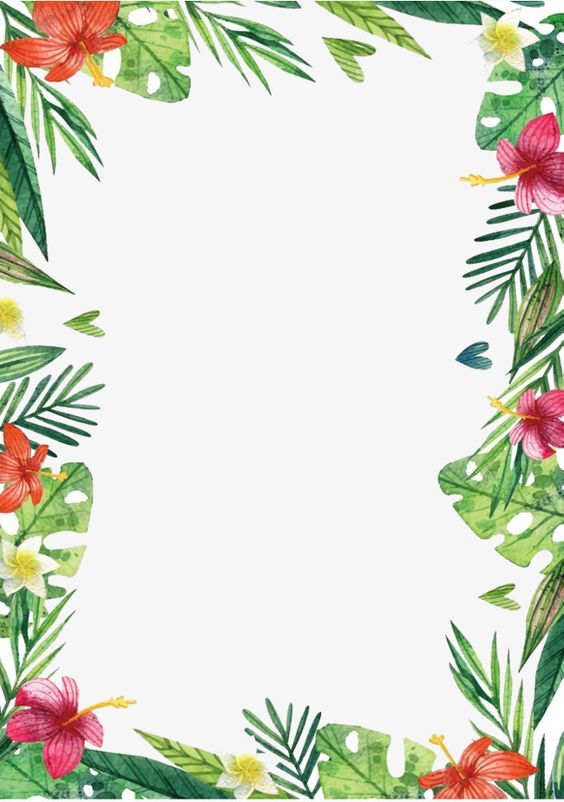 Ra
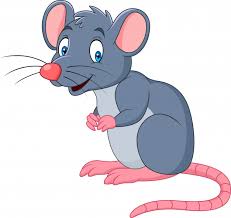 a
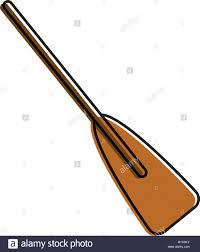 Re
e
R
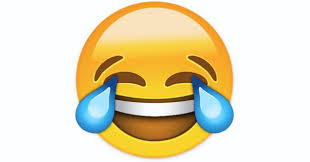 Ri
i
o
Ro
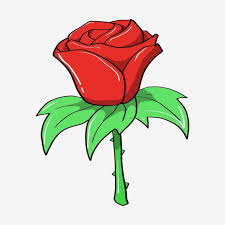 u
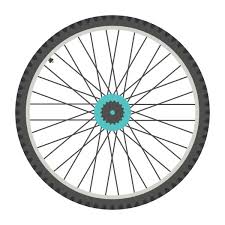 Ru
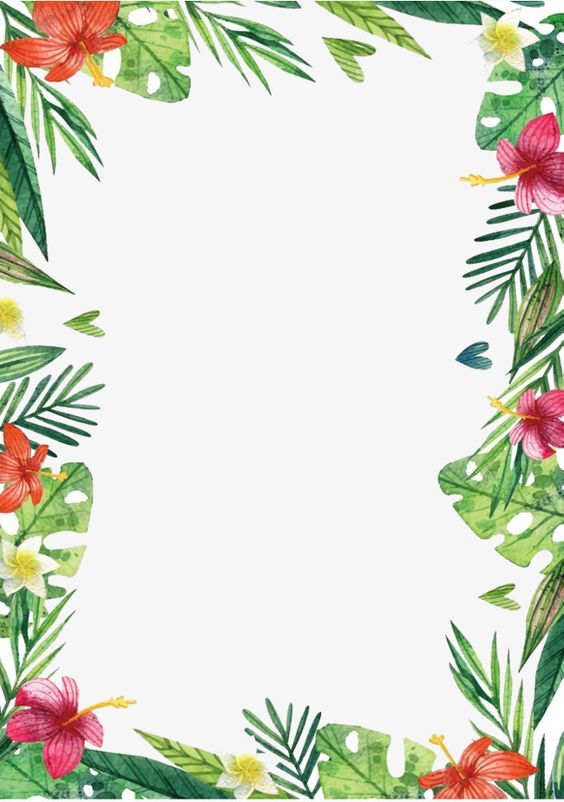 Te invito a visitar la página del colegio y disfrutar del video de la letra “R” que está disponible
http://www.colegio-republicaargentina.cl
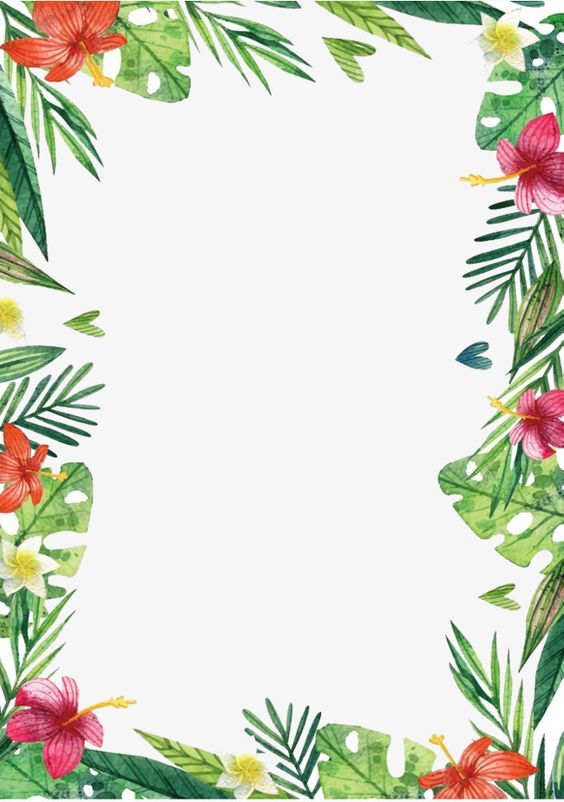 EJERCICIOS DE DISCRIMINACIÓN ADUDITIVA
OBSERVA LA IMAGEN Y LEE LA PALABRA CORRECTA
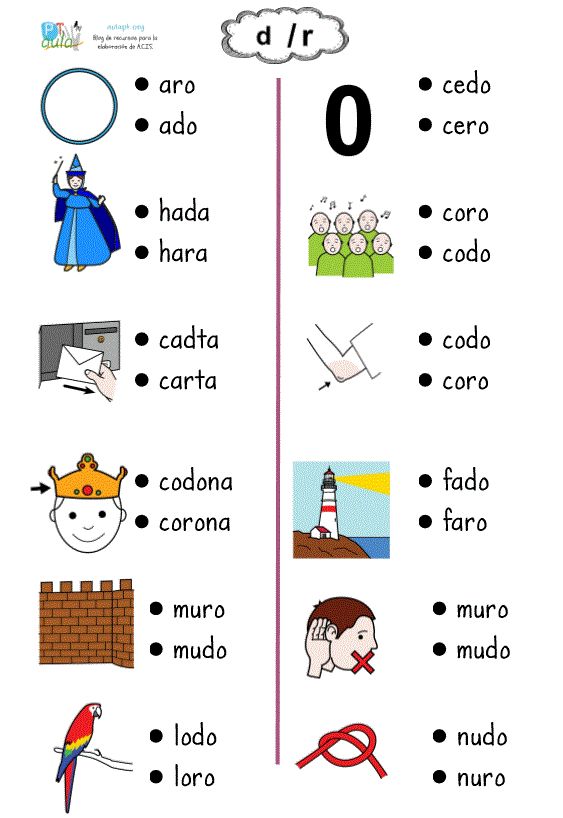 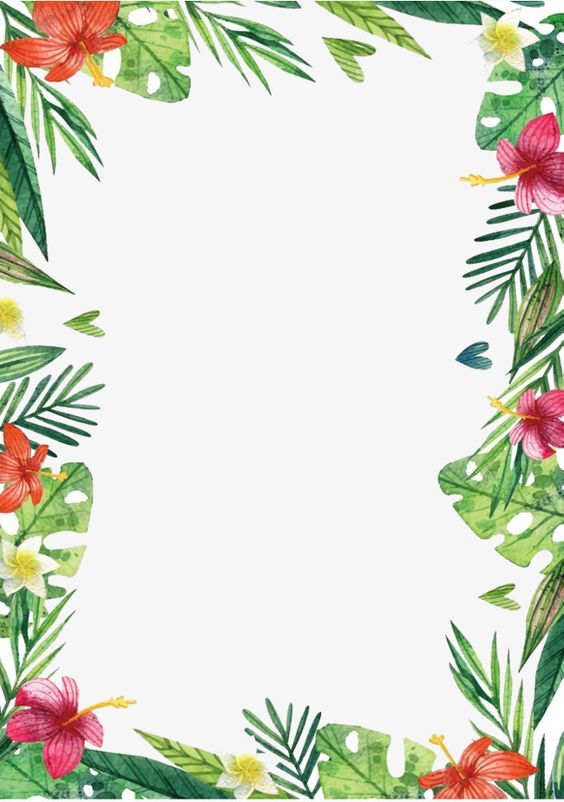 EJERCICIOS DE DISCRIMINACIÓN ADUDITIVA
OBSERVA LA IMAGEN Y LEE LA PALABRA CORRECTA
Cala

cara
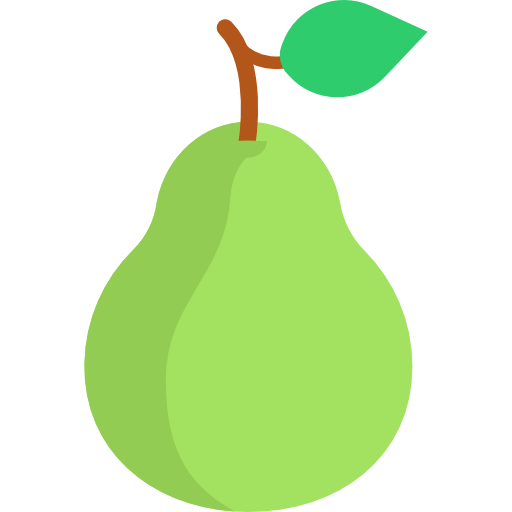 Pera

Pela
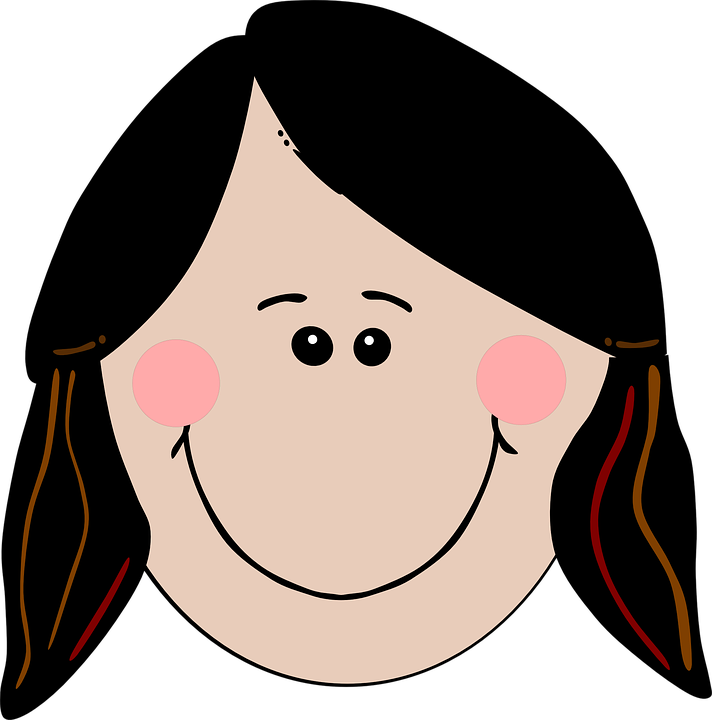 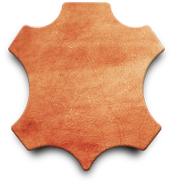 Cuero

Cuelo
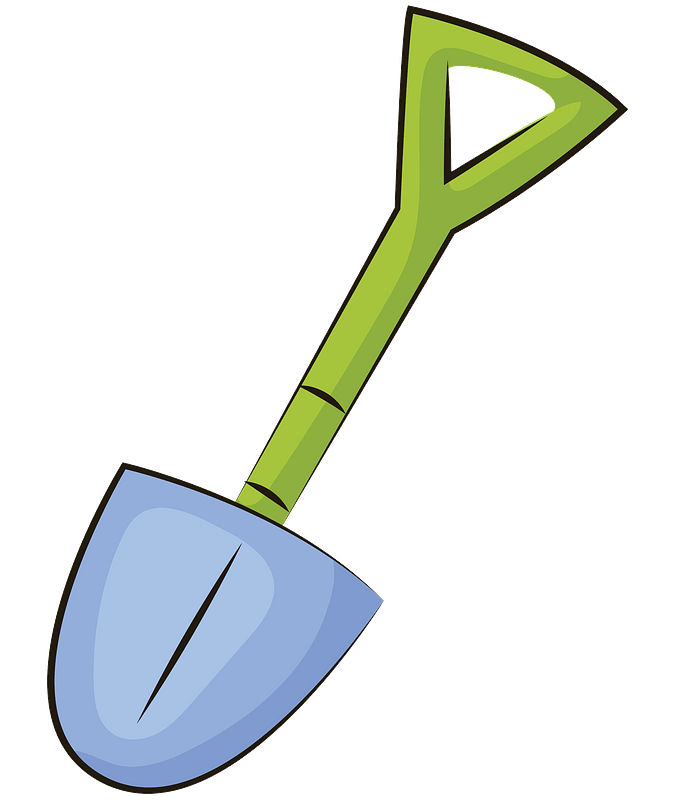 Pala

Para
Arma

Alma
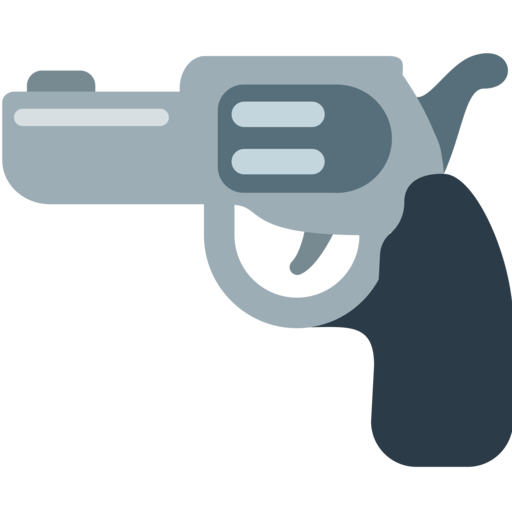 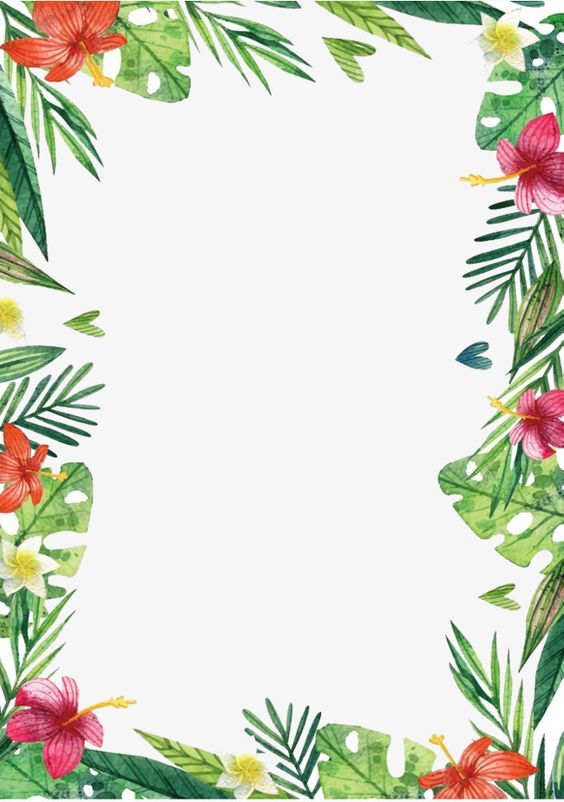 Lectura de oraciones: Lee cada oración e identifica a qué imagen corresponde.
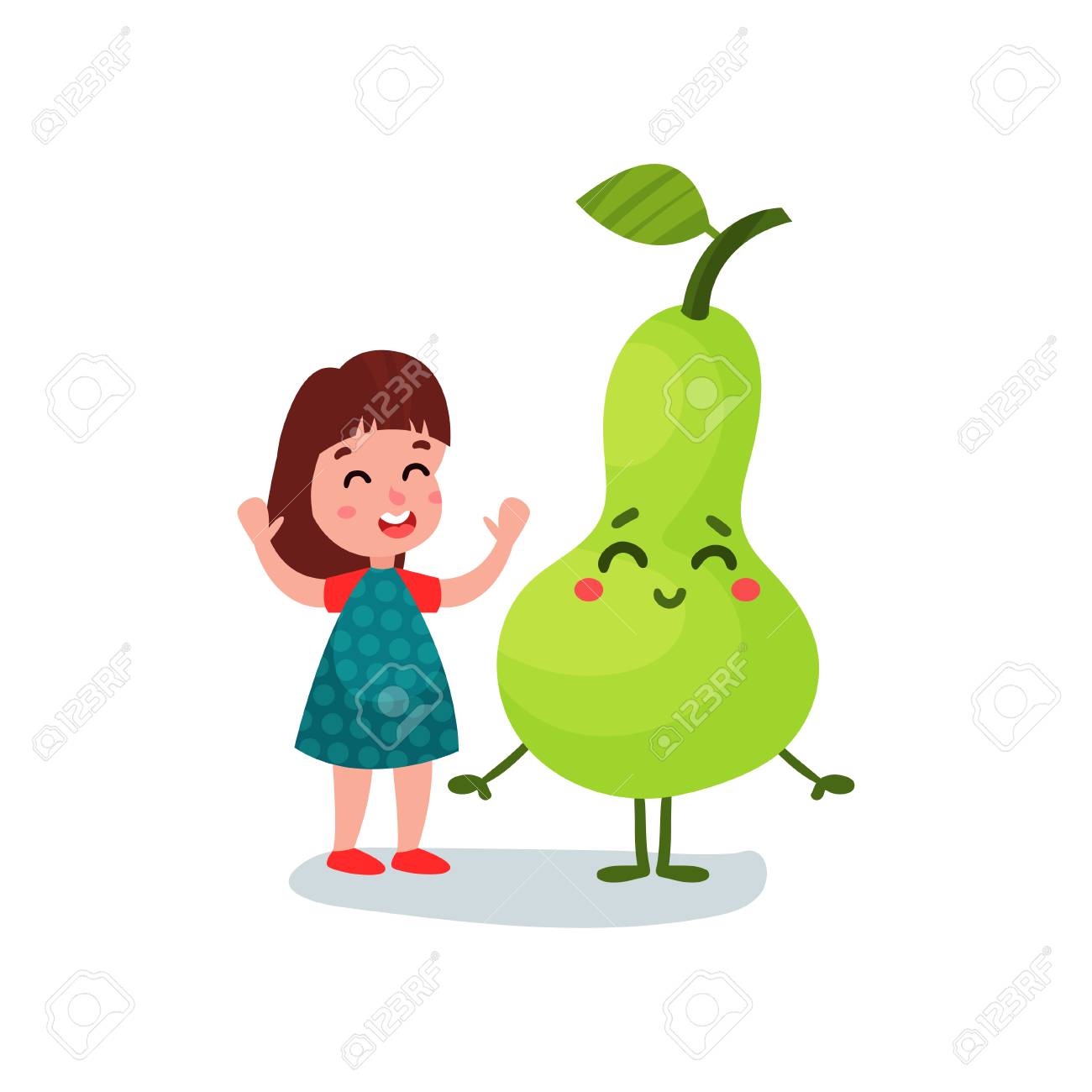 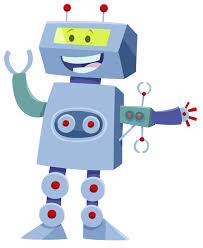 Loreto le ríe a su búho.

Amaro ama a su perro amoroso.

Rita baila y sonríe a su perita. 

El robot repara las ruedas.
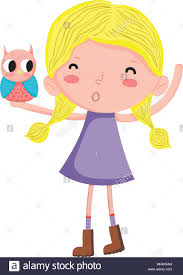 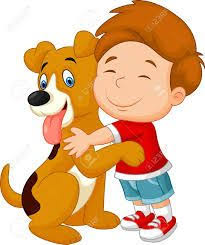 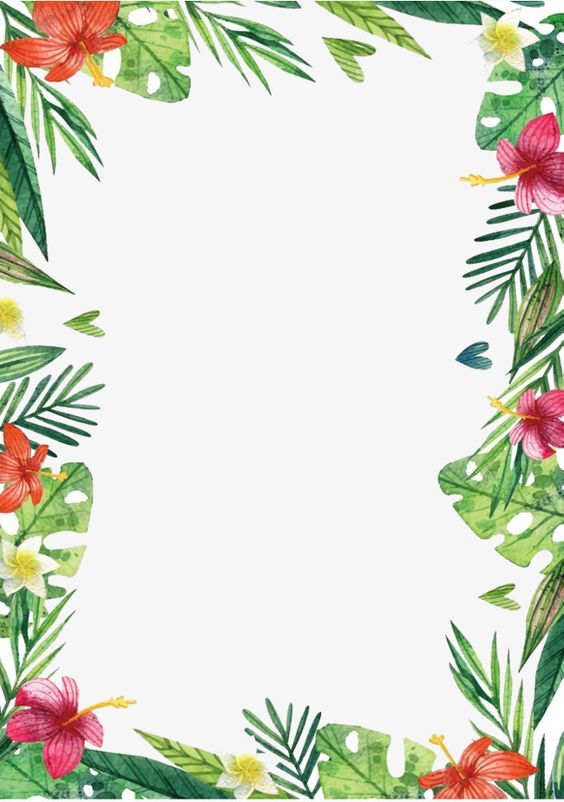 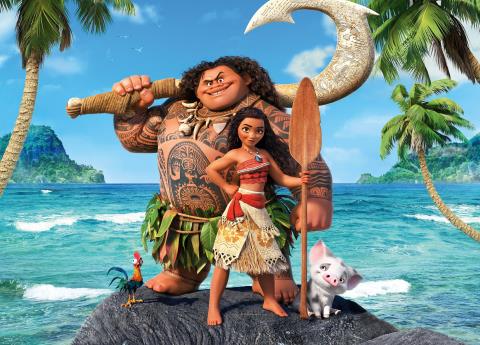 MISIÓN CUMPLIDA